Defence Logistics Directorate – Logistics Concepts and Futures
Good Practice Study Group

13 Dec 17

Colonel Eddie Corrigan
Scope
The Defence Support Network as it is today

Ends, Ways and Means of transforming the DSN

A proposed way to address the challenges that Defence Logs faces

Questions
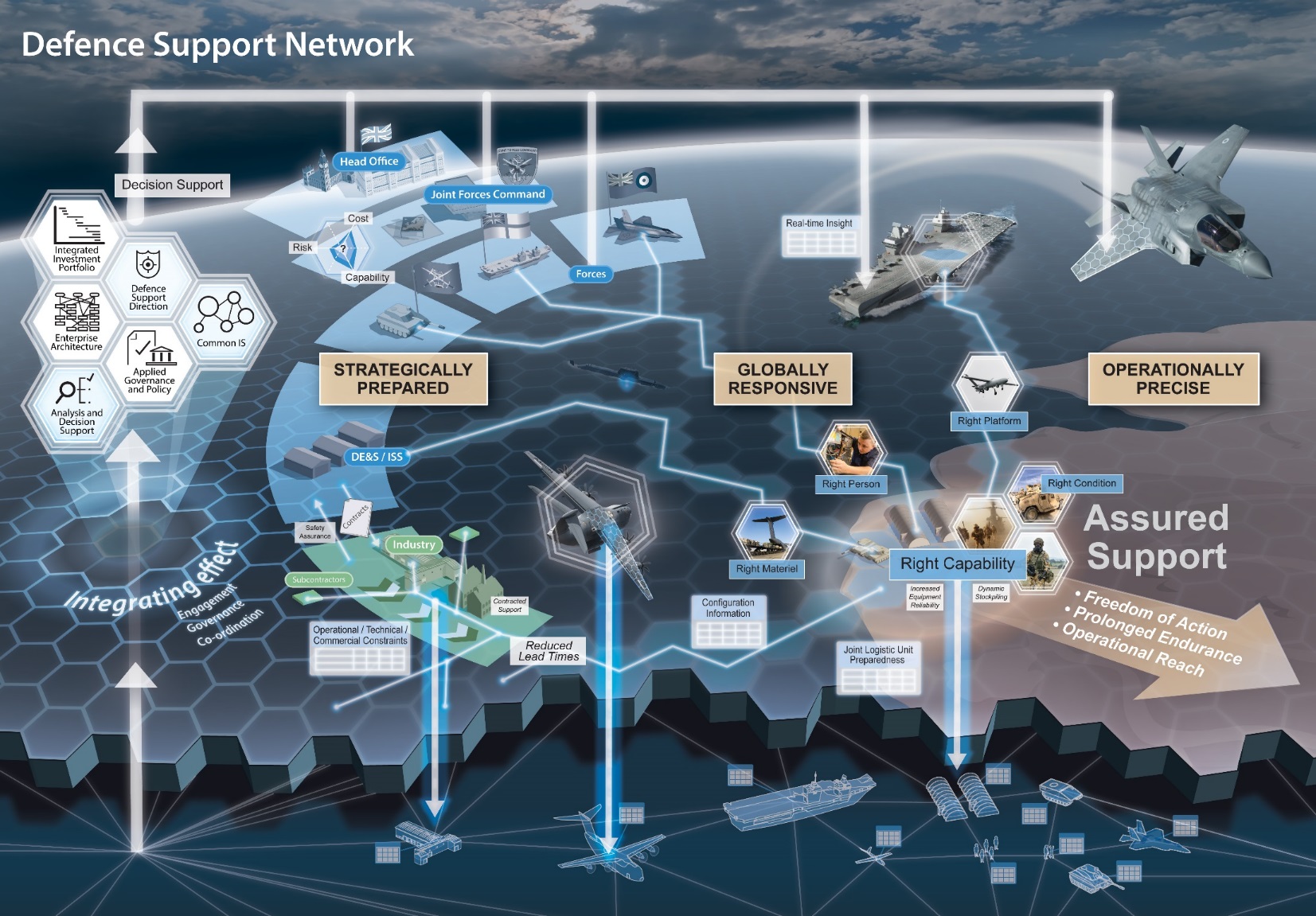 ***New DSN Slide***?
[Speaker Notes: A rich picture depicting the DSN of today encompassing all elms that must work coherently to deliver logistic sustainment effect. It includes allies and partners, infra, Log IS, intelligence, Force Protection, Industry, Academia, Force Elements, contractors, contracting, etc on a global scale. 

We must transform this iot be able to meet policy head mark requirements of Joint Force 25 and beyond.]
3D printing, Smart Packaging, Fossil Fuel Replacements, Self-Sustaining Capabilities (Micro Grids, Water from Air/Fuel, Waste to Energy)
Reset Defence
 Support Chain
Concepts and Force Development Team – Ends, Ways and (illustrative) Means to achieve DLV Outcomes
Challenge Cards
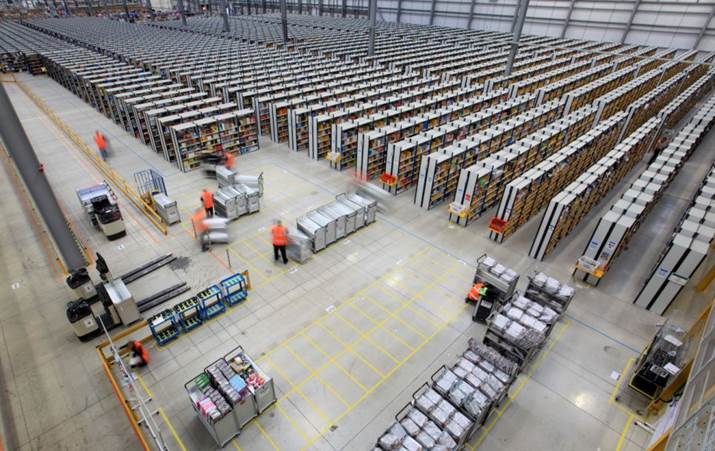 Modelling, Simulation, Info Analysis/IA,
 IX, IM, Block Chain (Smart Contracting, Data Veracity, Fraud/Counterfeit Prevention), Cyber Sy), Big Data, IOT, Integrated/Automated/Near-Real-Time Asset Visibility, Automation, Data Velocity, Cyber Vulnerability, Smart/Adaptive User Interface, Log Int, DPAs, Cost Analysis, Causal Analysis, Network/Contractor Risk
Automated Physical Storage (Stocktaking, P&RE, Inventory Optimisation, Smart Warehousing), Distribution (Land, Sea, Air), Manufacture, Maintenance, Asset Tracking, Virtual (Info and Decision Support, P&RE, Intuitive/Interactive Learning, Optimised Storage and Dist Planning & Execution/Maint, Planning 
and Spt, EHUMS
Deliver – DSN(T)
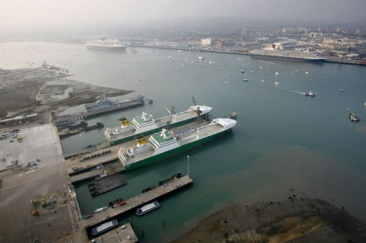 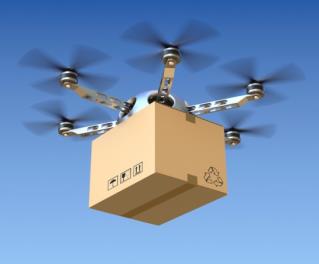 Reset Joint
 Logistics
Develop – FD
LDA
Innovate – FE
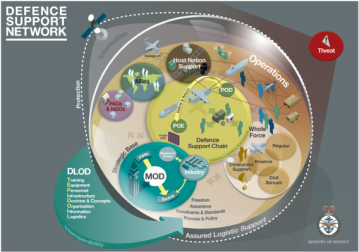 Defence Support Network
Optimise Strat Base
Globally Responsive
FVT
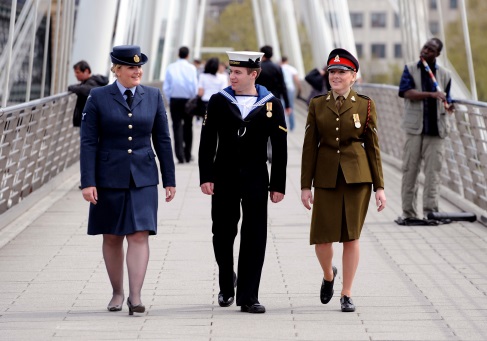 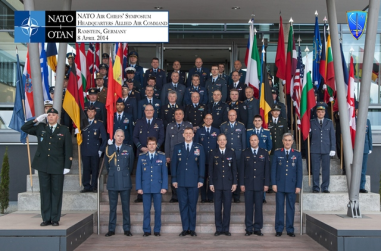 Means
People
Partnerships
People
Information
PFT
Partnerships
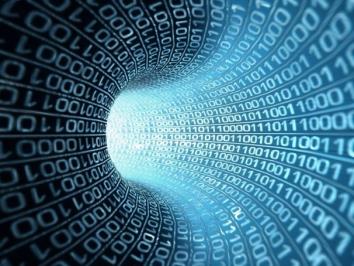 Ways
Optimised DSN
Decision Support
Strat Prepared
Information
Velocity
Ends
JEF 18
JF25
JEF 18
FF30
Standardisation
DLV
Outcomes
Operationally Precise
PFT
Reduce: Footprint
Demand
Cost
FVT
LDA
Refine / Deliver JF25
DXP
JV 17
JV 18?
SS3
SFD
PFT 5
Option
Generation
PFT 
7
SDSR 20
Develop ‘JF’30
LOG FD
JEF
TTX
FVT
LOGNET
18/1
18/2
19/1
17/2
17/1
[Speaker Notes: The LOGNET programme and the Defence Logistics Vision

The ‘end state’ in 2025/30 is an Optimised DSN which is:
Globally Responsive
Strategically Prepared
Operationally Precise

Importantly (given current and future funding challenges) the DSN must also:
Reduce Cost
Reduce Footprint
Reduce Demand

LOGNET programme of Deliver, Develop and Innovate

Deliver (buff colour)
Commences with the 6 strategic objectives of the DSN / DLV (which provide the foundation / endure throughout the DSN)
Set in the 0-4 year time frame it utilises the DSN(T) programme and the DXP to deliver the immediate changes identified in the DSN(T) scoping phase
JEF 18 provides a crucial waypoint / marker 

Develop (lilac)
Develop sits very much in the Force Development Space – looking at the requirements of JF 25 and the demand it will create
Considers the fielding and operation of the key new equipment
Interacts with the Deliver function through PFTs – establishing the future demand and accelerating the implementation of ‘benefits’
Utilises bespoke ‘Log’ PFT type events to focus on, and develop, understanding of log issues 
Develops options for SDSR 2020

Innovate (pink)
The innovate space utilises the LDA/LIA and the specific LOGNET events to interact more broadly with industry and academia
The ‘reduce’ challenges drive the agenda along with specific areas of automation, autonomy, future energy and advance manufacture shape the discussions.
The FVT process is used as a mechanism by which ideas are fed into, and wargamed, within the DSN (route to market)
Concepts with immediate benefits are accelerated through the DEVELOP and DELIVER functions, while those which require longer have research funding approved to help mature the concept to a point where it becomes of use.]
Representative View - 1
Automation
Automation
Timeframe
Automation
Inventory Enhancements
Inventory Enhancements
Near
Middle
Far
Smart Packaging
Smart Packaging
Smart Packaging
Automation
Alternative Energy
Space Food Concept
Smart Packaging
Alternative Energy
Smart Packaging
Defence Procurement Rules
Smart Packaging
Automation
Automation
Ease of Improvement
Automation
Automation
Space Food Concept
Smart Packaging
Smart Packaging
High
Smart Packaging
Strat Base Load Exercise
Alternative Energy
Middle
Low
Alternative Energy
Automation
Defence Procurement Rules
Pyrolysis
[Speaker Notes: First view of CUBE based on DSN(T) hexagons

Rigour:

All inputs need to be meaningful & justified.

Drafted an initial ‘process’/flow chart to apply a ‘rigour test’ to all data entered iot filter the entries.


Design Options: 

Can alter the parameters & output depending on the questions being asked.

Able to manage and filter data to produce different levels of analysis/views.
See next slide based on different parameters]
Representative View - 2
Lessons Exploitation
Timeframe
Technology Exploitation
Improve Integration
Smart Packaging
Strat Base Load Exercise
Improve Integration
Near
Middle
Far
Smart Packaging
Defence Procurement Rules
Technology Exploitation
Automation
Technology Exploitation
Lessons Exploitation
Alternative Energy
Space Food Concept
Pyrolysis
Mobile/Agile Warehouse
Smart Packaging
Smart Packaging
Mobile/Agile Warehouse
Additive Manufacturing
Potential Improvement
Space Food Concept
Lessons Exploitation
Smart Packaging
High
Middle
Low
Smart Packaging
Mobile/Agile Warehouse
Mobile/Agile Warehouse
Inventory Enhancements
[Speaker Notes: Second view of Cube based on DLV ends (across the top)]
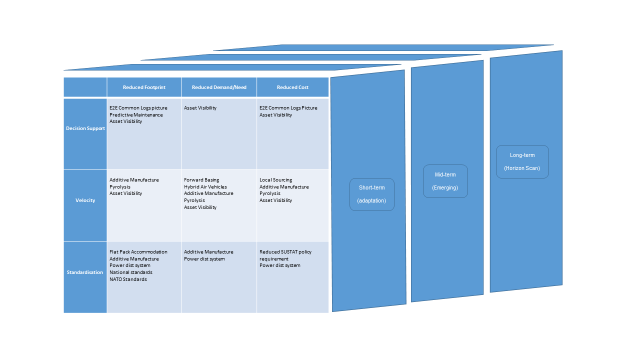 What does the Defence Support Network look like?
[Speaker Notes: Not sure about using this slide – your call?]
High Level
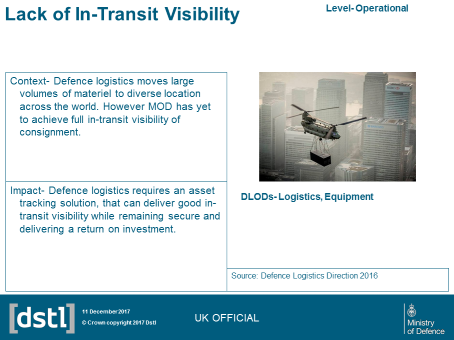 What does the Defence Support Network look like?
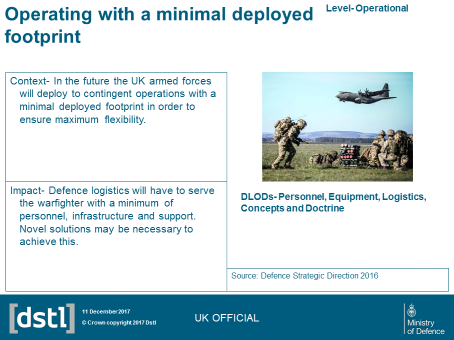 [Speaker Notes: Defining the Challenge

- Intent is to use a series of ‘Challenge Cards’ for use by Defence, industry and academia that:
- Seek to further articulate the kind of thing 	that might fit into the ‘reduce model’ 
- Using a high, medium and low level focus 	of problems we face and /or future commitments that we must be capable of sustaining
So far we have developed 36 such dynamic cards, which include the following at various levels:

High level:
International interoperability, constrained manpower, concurrent operations, denied C4I environment, supporting CEPP, Divisional warfighting, Strike Brigades, non-organic support, support in a  complex or austere environment

Mid level:
Support at distance and in the littoral, concurrent global operations, urban warfighting, complex demand signals in the maritime environment  

Lower level:
Munitions at sea, equipment support at distance, reducing waste, reducing the reverse supply chain, intra-theatre lift, ship loading times, food/water in austere environments, self-sustaining individuals]
Mid Level
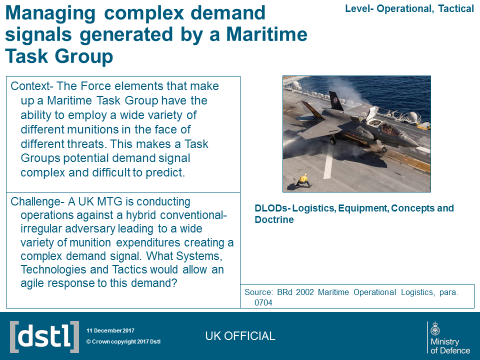 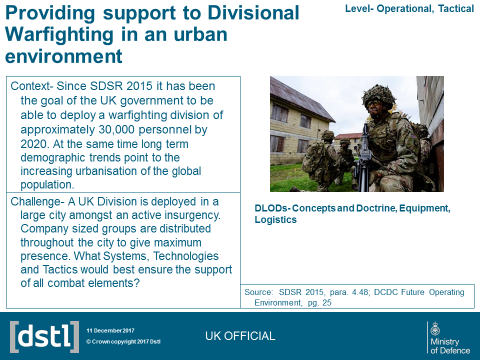 Lower Level
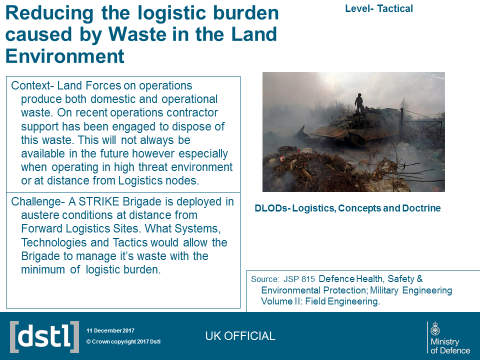 What does the Defence Support Network look like?
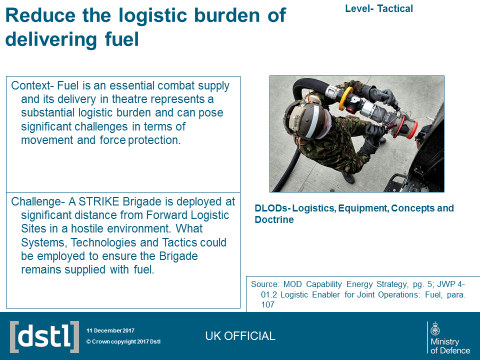 [Speaker Notes: These cards are dynamic, they are never finished, and they can only evolve through exposure to industry and the discourse and friction that ensues. Talk to me about what information you need from Defence to better understand what we are seeking to do and how you can help us to achieve it.]
Questions?
Good Practice Study Group 2017
Summary
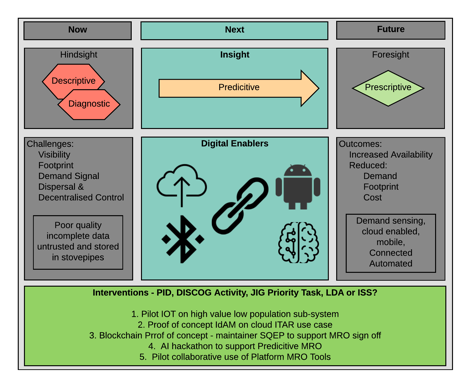